Probabilistic index models (PIM) for differential gene expression analysis
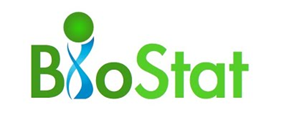 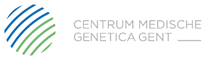 Application to single cell RNA-sequencing data
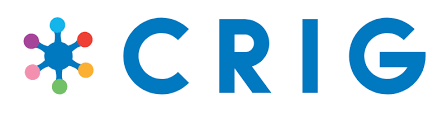 Alemu Takele Assefa1, Jo Vandesompele2,3,4, Olivier Thas 1,3,5,6
1Department of Data Analysis and Mathematical Modeling, Ghent University, Belgium; 2Department of Biomolecular Medicine, Ghent University, Belgium; 3Cancer Research Institute Ghent, Ghent University, Belgium; 4Center for Medical Genetics, Ghent University, Belgium; 5National Institute for Applied Statistics Research, University of Wollongong, Australia; 6I-BioStat, Hasselt University, Belgium
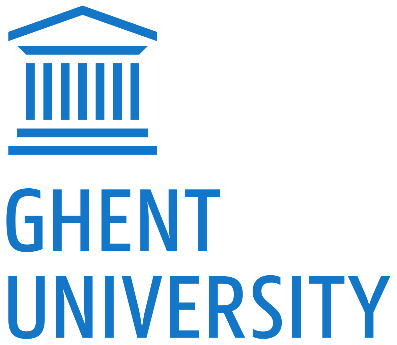 December 5 2018
CRIG single cell mini-symposium
PIM offers a flexible and robust approach for testing differential gene expression (DGE).
PIM is a regression framework,
generalizes rank based tests, 

can be used for simple and complex experimental designs,
e.g. multi-group comparison, 

PIM requires no distributional assumption,

adaptable to various gene expression units
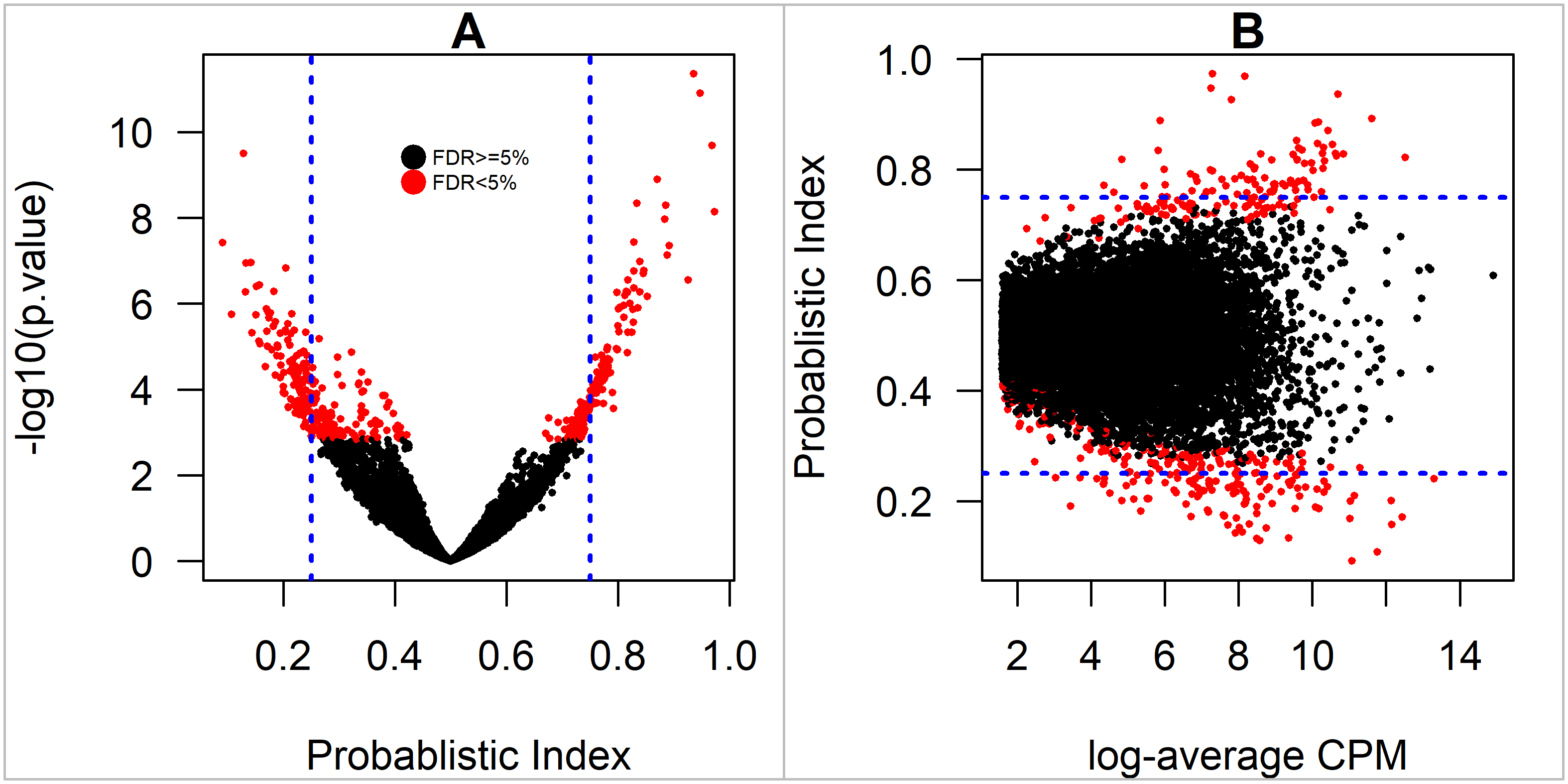 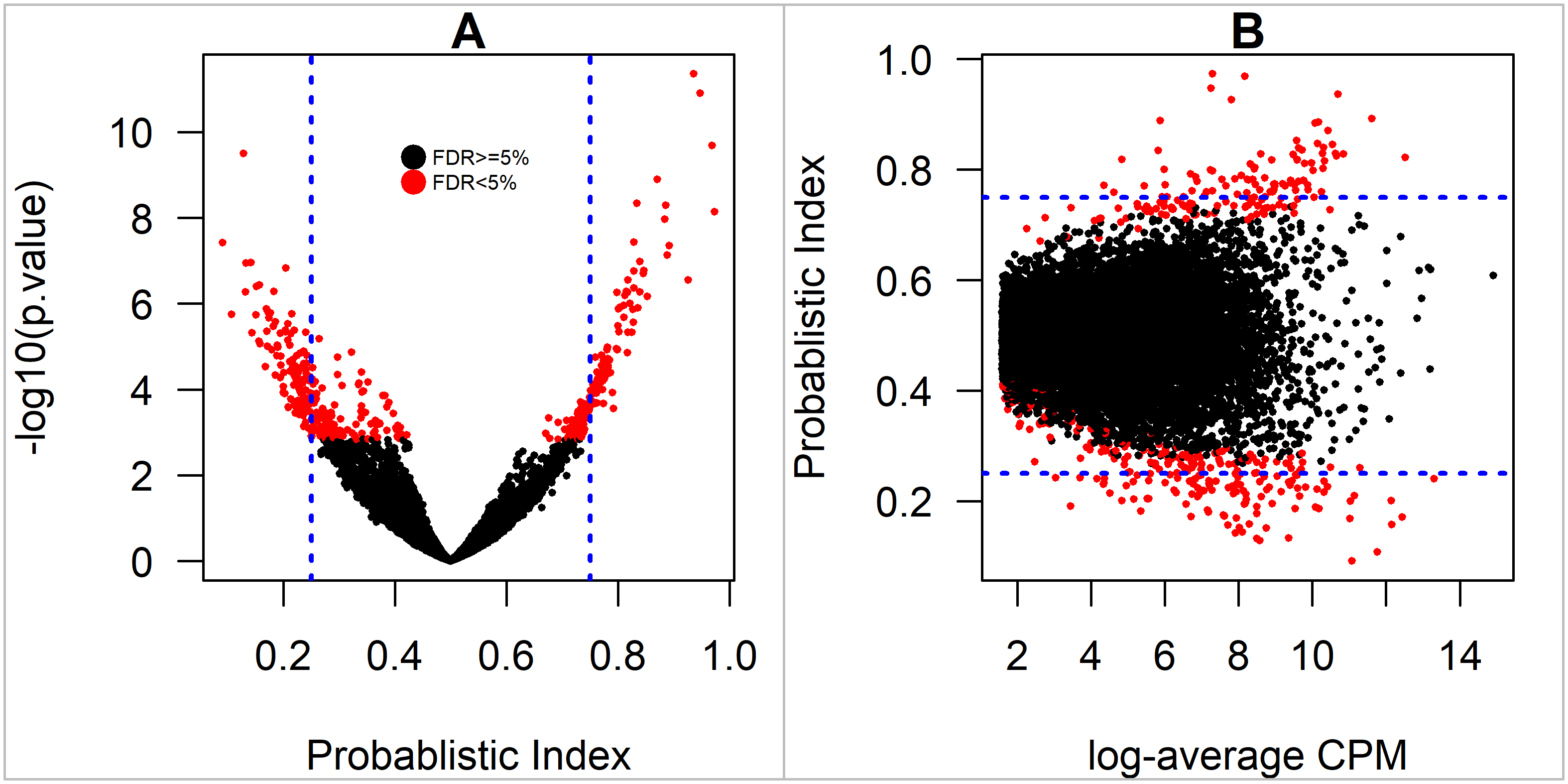 PIM augments DGE with informative effect size parameters
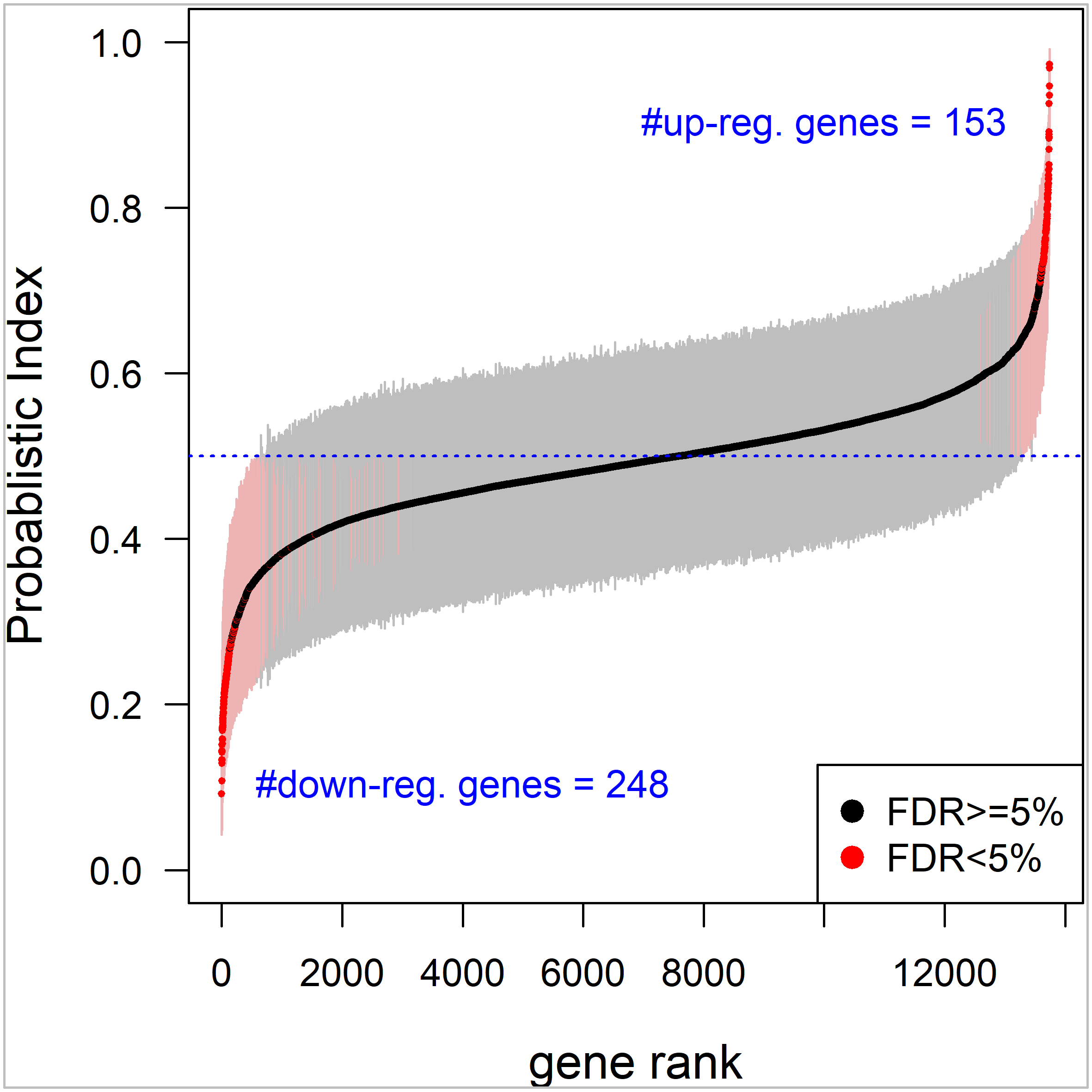 Effect size in terms of probabilistic index
Straightforward for interpretation
Ranking genes

accounts for different sources of variation
e.g. sequencing depth, batch effect,
PIM has competitive performance to the parametric tools
Simulation studies